FAFSA COMPLETION WORKSHOPS2024
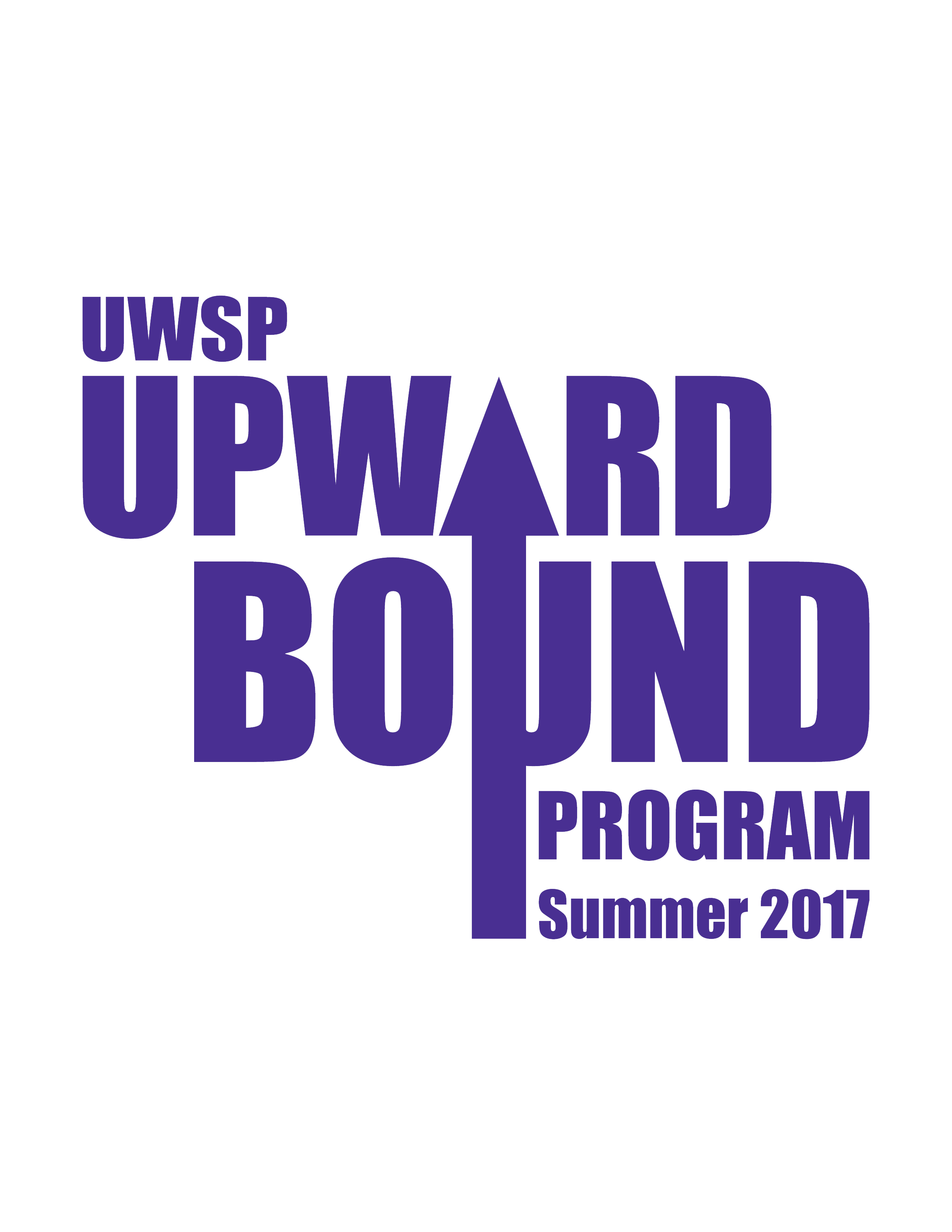 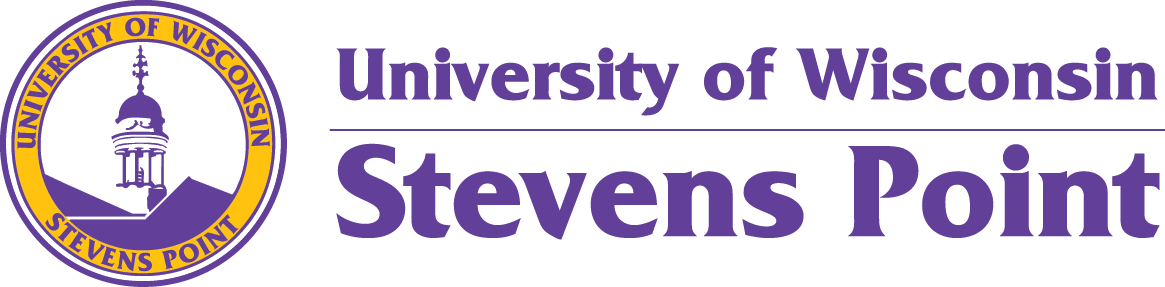 JEFF CHRISTENSEN, ADVISOR/PROGRAM SPECIALIST, UPWARD BOUND PROGRAM
Free Application for Federal Student Aid
Required for all students attending college that want to receive FEDERAL and STATE aid to pay for tuition and living expenses.
Must complete this application EVERY YEAR.
Available every year October 1
WHAT IS THE FAFSA?
www.fafsa.gov
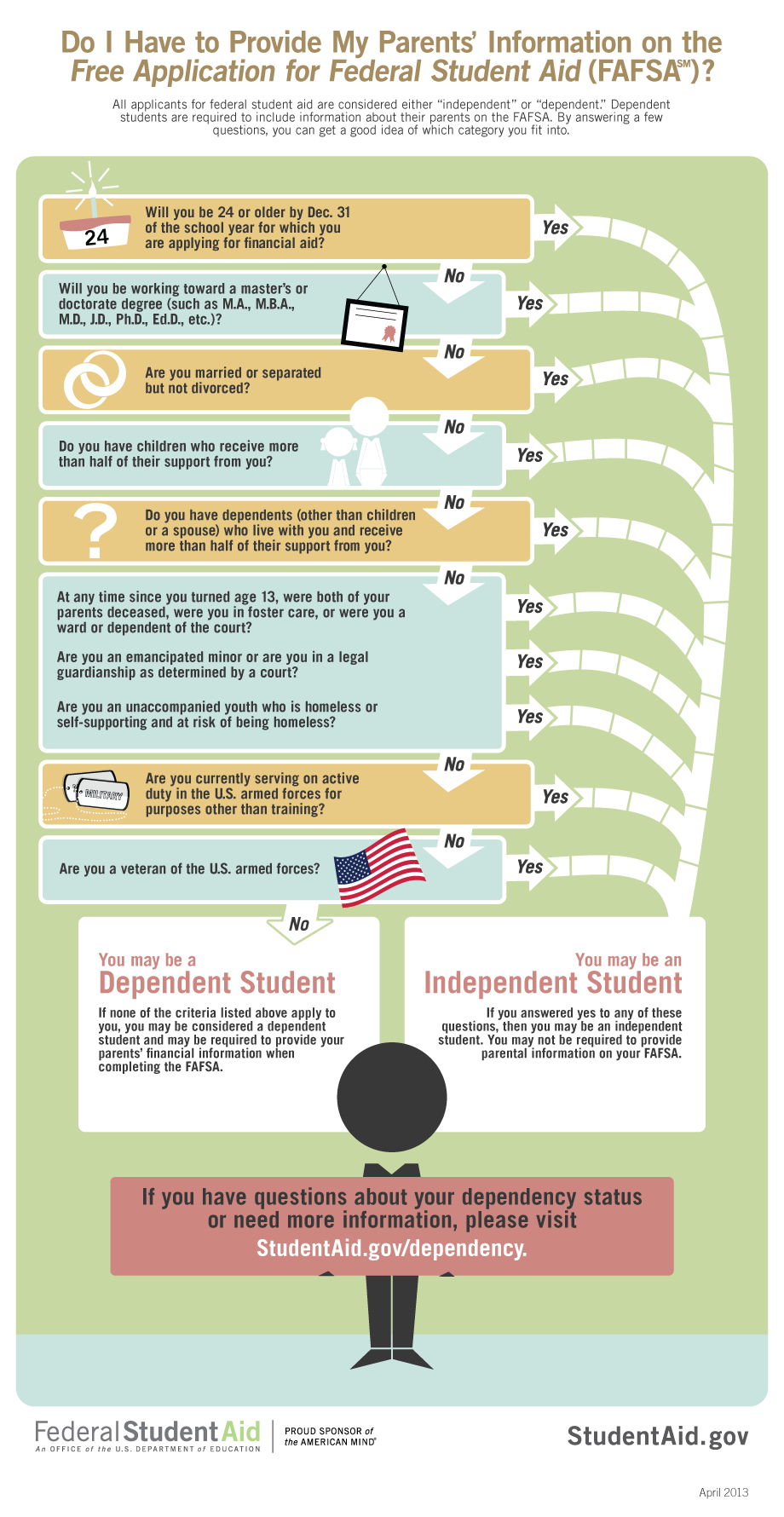 WHY DO WE ADD PARENT INFORMATION?
The Federal Government Decides who is DEPENDENT and INDEPENDENT!

https://studentaid.ed.gov/sa/fafsa/filling-out/dependency
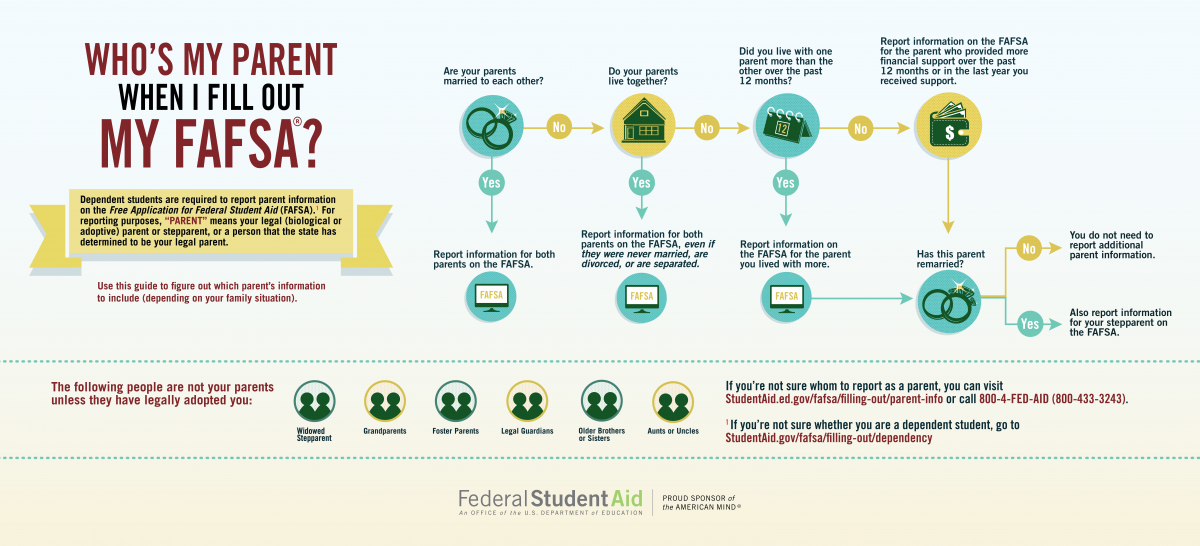 https://studentaid.ed.gov/sa/help/who-is-parent
Student and ALL Contributors must have one to sign the FAFSA application.
You will need to REMEMBER the FSA ID’s for next year!
Parents: If you have multiple children go to college, or you go to college yourself, you will use the same FSA ID!
WHAT IS THE FSA ID?
THE STUDENT AND PARENTS DIGITAL SIGNATURE
https://fsaid.ed.gov/
Student 2023 FEDERAL return
1040
1040A
1040EZ
Parent(s) 2023 FEDERAL return
1040
1040A
1040EZ
Student 2023 W2 Wage statement(s)
Parent(s) 2023 W2 wage statement(s)
WHAT TAX INFORMATION DO I NEED?
2023 FEDERAL TAXES, NOT STATE TAXES

TAXES FROM 2 YEARS PRIOR TO THE YEAR STARTING COLLEGE
Send it to all schools you are looking at attending
You may send it to schools you didn’t apply to
Send it to UWSP, even if you don’t plan on attending here!
HOW MANY SCHOOLS CAN I SEND MY FAFSA TO?
UNLIMITED! YOU CAN SEND UP TO 10 SCHOOLS PER FAFSA APPLICATION
AFTER THE FAFSA:WHAT HAPPENS NEXT?
https://www.youtube.com/watch?v=1c1gNefSw78#action=share
With the FAFSA Submission Summary, we can tell if:
Need to MAKE CORRECTIONS
Selected for VERIFICATION
Need to provide ADDITIONAL INFO
CORRECTIONS NEEDED, VERIFICATION, OR ADDITIONAL INFO
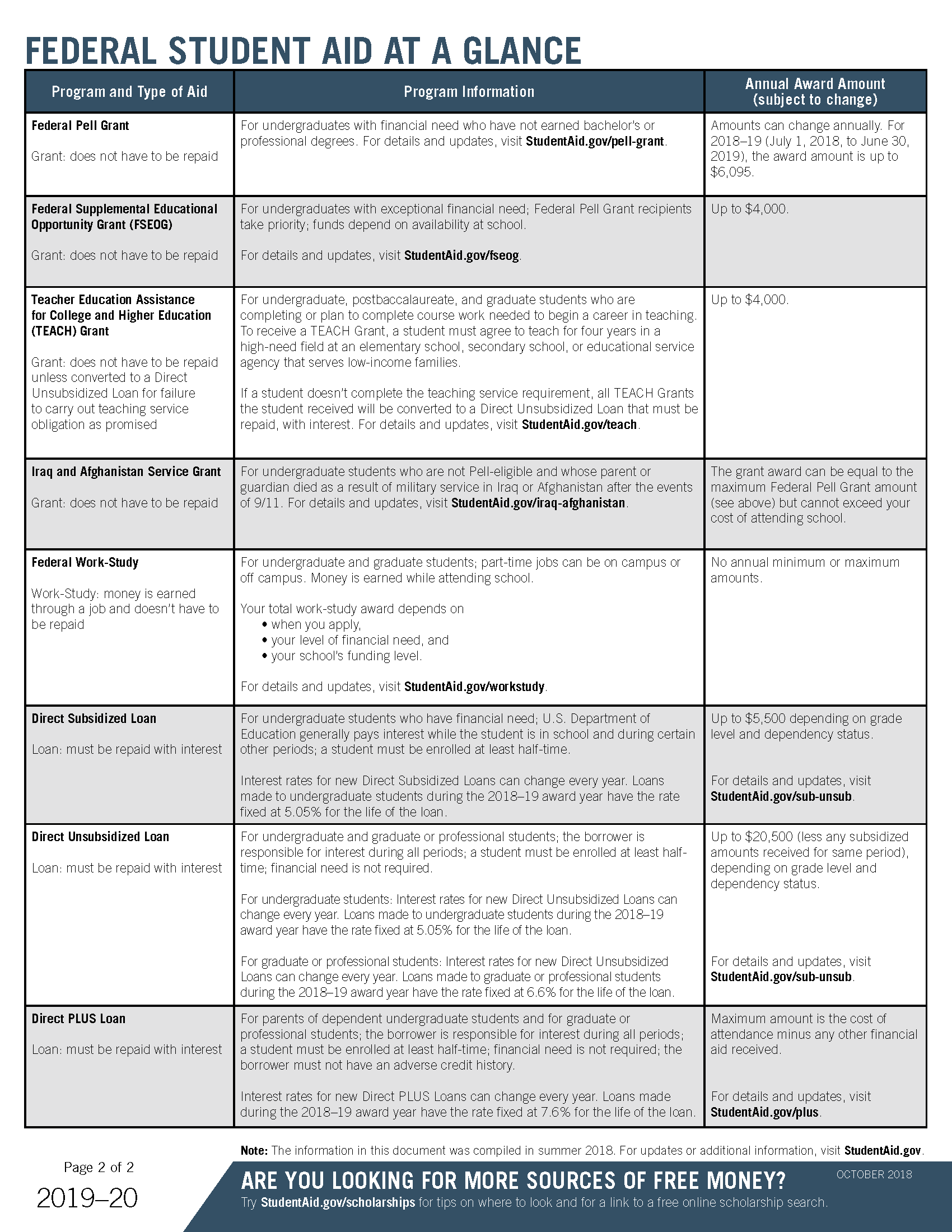 HANDOUT 2:FEDERAL STUDENTAID AT A GLANCE
Different types of FEDERAL aid
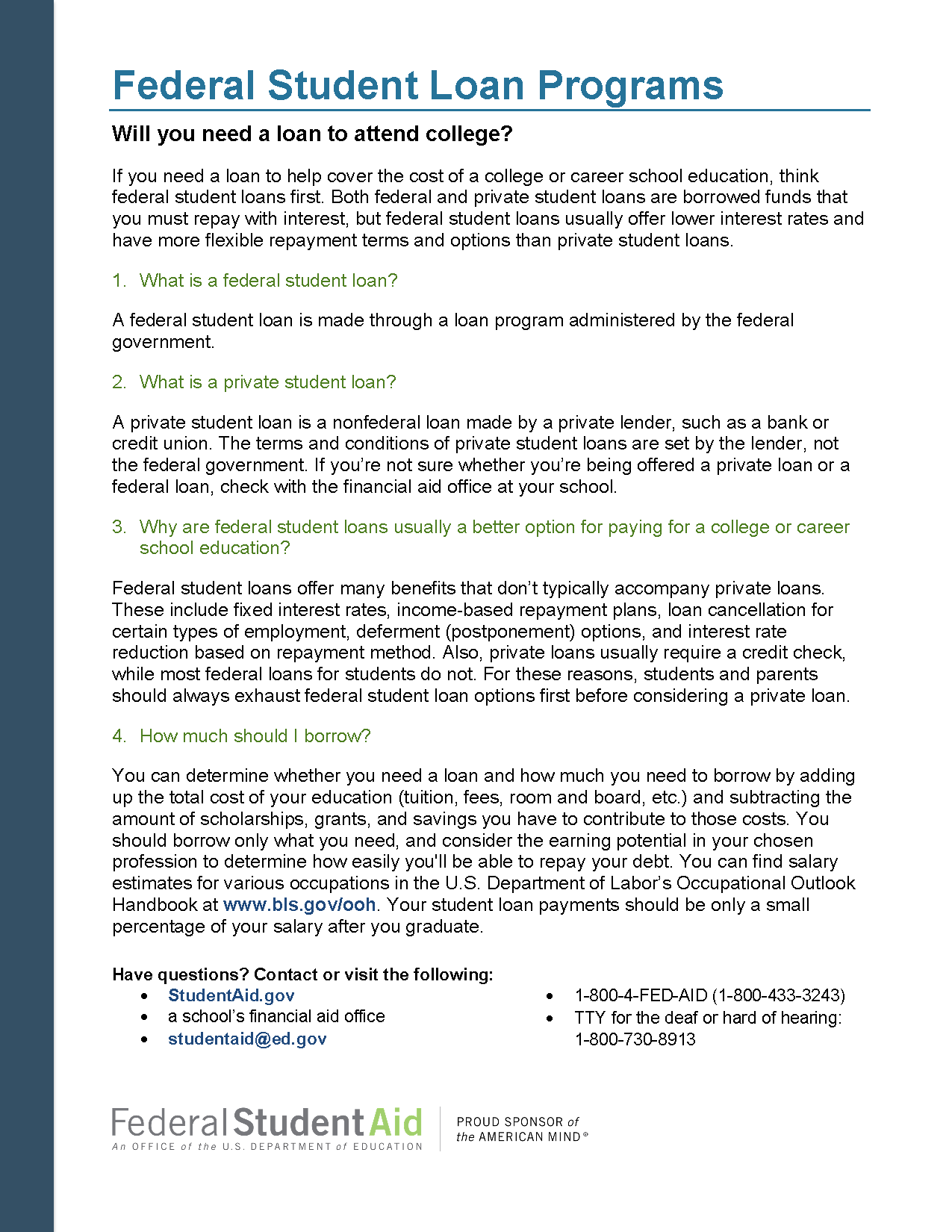 HANDOUT 3:FEDERAL STUDENTLOAN PROGRAMS
Different types of student loans
Questions about borrowing
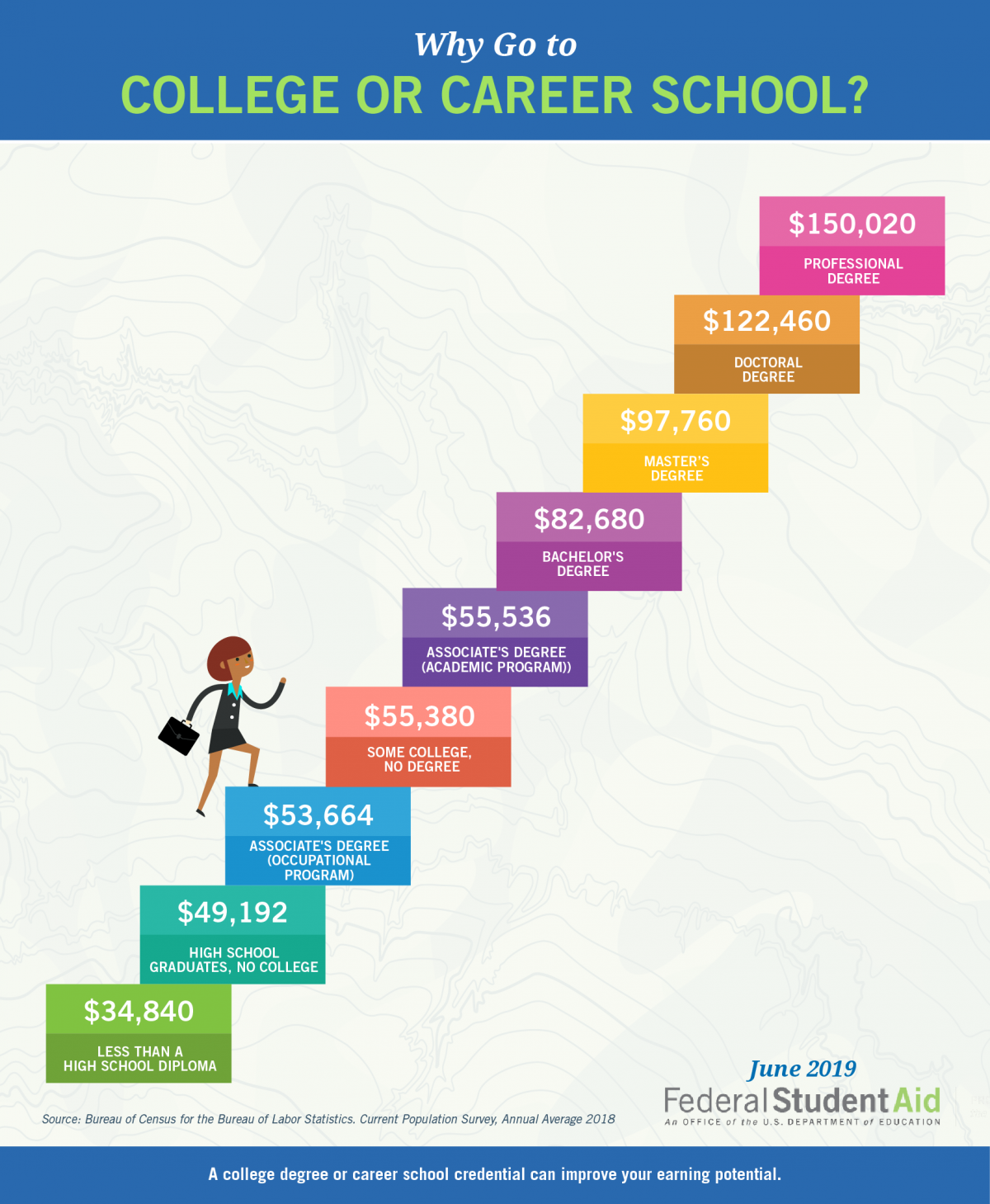 HANDOUT 4:WHY GO TO COLLEGE?